Српски језик 5.разред
,,Мјесец и његова бака“
Бранко Ћопић
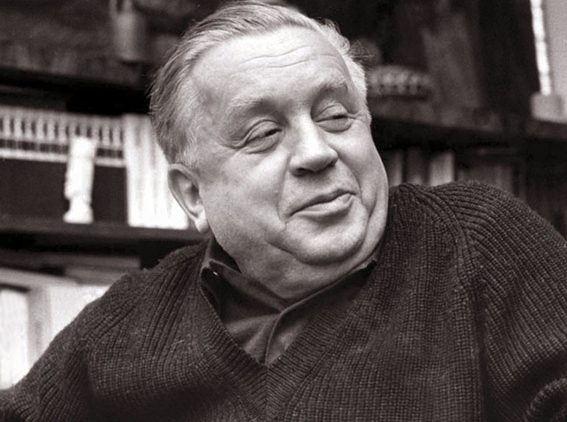 О писцу:Бранко Ћопић је био српски и југословенски књижевник. Рођен је 1. јануара 1915. године у Хашанима код Босанске Крупе. Основну школу завршио је у родном мјесту, нижу гимназију у Бихаћу, а учитељску школу похађао је у Бањој Луци, Делницама и Сарајеву, те је завршио у Карловцу. На Филозофском факултету у Београду дипломирао је 1940. године. Прву причу објавио је 1928. године, а прву приповјетку 1936. Његова дјела су превођена на енглески, њемачки, француски и руски језик.
На овом часу ћете чути пјесму о мјесечевој баки. Замислите дјецо, и мјесец има своју баку (али само у пјесми).
О чему се говори у овој пјесми?О мјесецу и његовој баки.Непознате ријечи у пјесми:-куњати-дријемати-красти се-шуњати се, ходати непримјетно-шуљати се-шуњати се, прикрадати се-утвара-авет, привиђење,-обдан-дању, преко дана-баук-замишљено, зло биће које улива страх
На коју књижевну врсту вас подсећа ова пјесма? Због чега? Ова пјесма спада у књижевну врсту која се зове поема. Поема  је дужа, обимнија пјесма у којој пјесник саопштава читав један догађај оплемењен са много осјећања.
Главни ликови у пјесми су мјесец и бака – они имају људске особине. Особине главних ликова:- Мјесец: несташан, радознао, поштен, племенит- Бака: брижна, лукава, мудра, поносна на унука.
Задатак за самостални рад-Искажи своја осјећања након читања пјесме.-Колико строфа има у овој пјесми?-Колико стихова има у свакој строфи?-С ким живи Мјесец?-Како изгледа његова кућа?- Зашто је писац дјечака представио у лику мјесеца?- Које ријечи писац највише користи у описима?- Због чега је бака хтјела да казни унука?- Зашто је одустала од кажњавања?- Који стихови то показују?